Тема 1.2. Движения в металлорежущих станках
Классификация движений в станках.
Основные и вспомогательные движения.
При изготовлении деталей на станках инструментом или заготовкой могут выполняться следующие движения: 

главное движение, 
движение подачи, 
движение деления, 
движение обката,
дифференциальное движение,
вспомогательное движение.
Главное движение резания Dr обеспечивает снятие стружки с заготовки с наибольшей скоростью в процессе резания.
вращательное 
прямолинейное
поступательное
Главное движение могут совершать как заготовка, так и режущий инструмент.
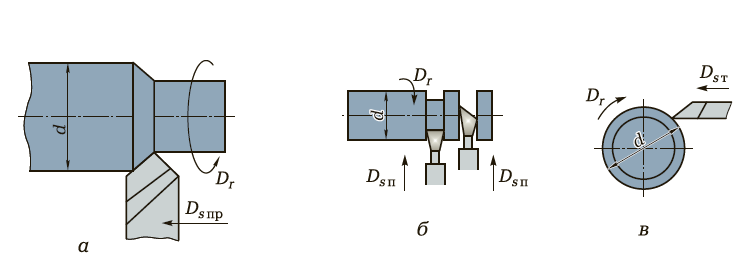 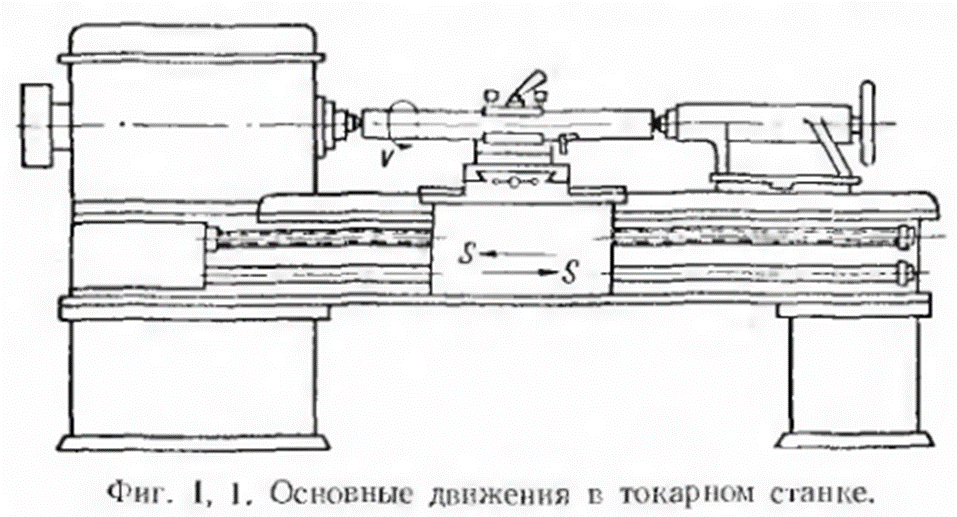 У станков токарной группы главным движением является вращение заготовки
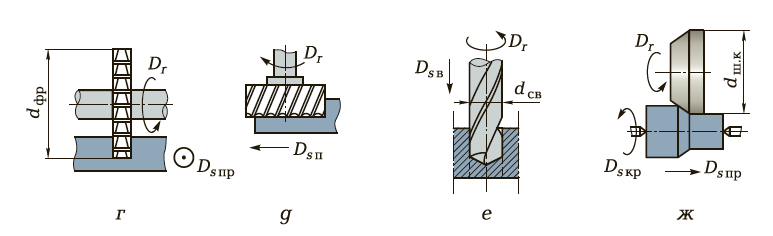 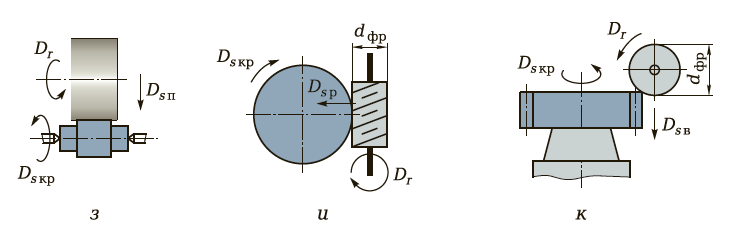 В сверлильных, фрезерных, шлифовальных, зубофрезерных станках главное движение сообщается режущему инструменту
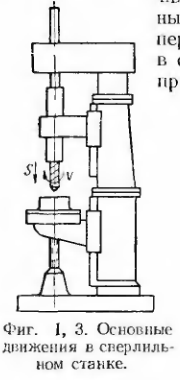 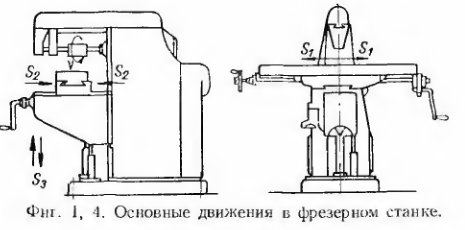 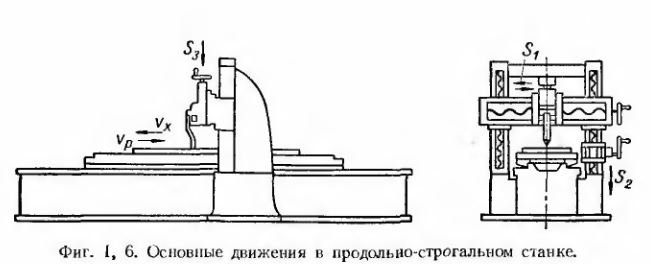 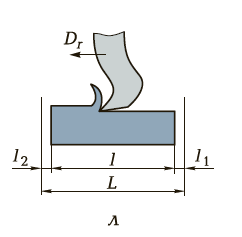 У долбежных, зубодолбежных, продольно-строгальных, поперечно-строгальных и протяжных станков главным движением является возвратно-поступательное прямолинейное движение.
На поперечно-строгальном станке (главное движение совершает режущий инструмент), что характерно для долбежного, зубодолбежного и протяжного станков; на продольно-строгальном станке главное движение сообщается столу, т.е. заготовке.
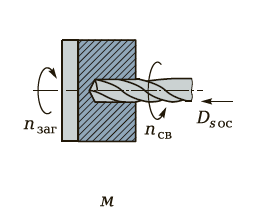 Иногда главное движение получают сложением (вычитанием) двух вращений. Например, в некоторых токарных автоматах для получения заданной скорости резания при сверлении отверстия малого диаметра заготовку вращают в одном направлении, а сверло – в другом
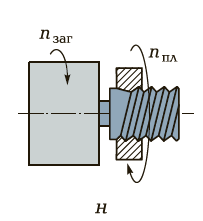 Где dр – диаметр нарезаемой резьбы, мм;
nпл nзаг – частота вращения плашки и заготовки соответственно, мин-1.
Движение подачи DS называется отношение расстояния, пройденного рассматриваемой точкой режущей кромки (или заготовки) вдоль траектории этой точки в движении подачи, к соответствующему числу циклов или долей цикла другого движения во время резания.
Под циклом движения понимается полный оборот, двойной ход или ход режущего инструмента (заготовки), а под долей цикла – например, угловой поворот на один зуб. 
В связи с этим существуют понятия 
подачи на один зуб Sz, 
подачи на оборот So, 
подачи на ход Sx, 
подачи на двойной ход S2x.
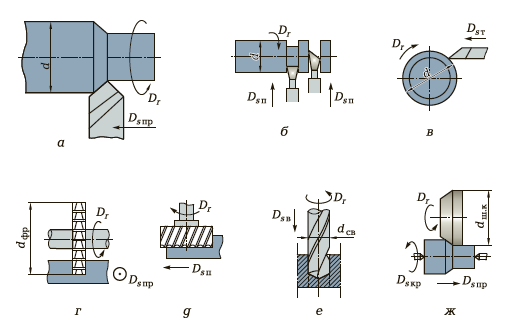 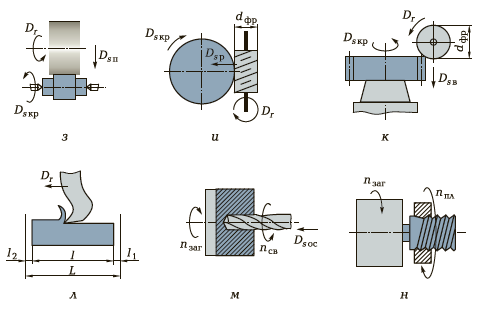 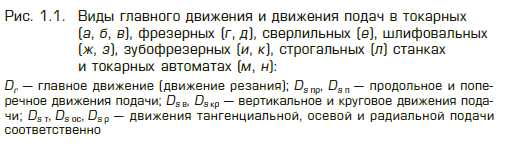 Главное движение и движение подачи в совокупности называют основными движениями станка.
Движение деления реализуют для осуществления необходимого углового (или линейного) перемещения заготовки относительно инструмента. Движение деления может быть непрерывным (в зубодолбежных, зубофрезерных, зубострогальных, затыловочных и других станках) и прерывистым (например, в делительных машинах при нарезании штрихов на линейке).
Движение обката – это согласованное движение между режущим инструментом и заготовкой, воспроизводящее при формообразовании определенную кинематическую пару; например, при зубодолблении между долбяком и обрабатываемой заготовкой воспроизводится зацепление двух зубчатых колес.